European MASTER COURSE  MESC+
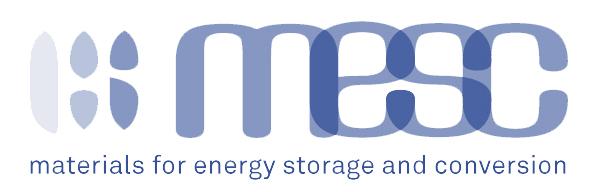 ERASMUS MUNDUS EMJMD (2018-2024)
https://www.u-picardie.fr/mundus-mesc/
2-years program in English (3 semesters of Class, 6-months Thesis)
	Inorganic chemistry 	Characterisation techniques: XRD, Microscopy, Thermal analysis,... 
Electrochemistry		Thermodynamics	        Crystallography,	Energy/hydrogen storage
Nanomaterials		Intellectual Property

7 Partner Universities
	Amiens (FRANCE), Toulouse (FRANCE) 
	Bilbao País Vasco (SPAIN)
	Warsaw (POLAND)
     Ljubljana (SLOVENIA)
	DEAKIN (AUSTRALIA), DREXEL (USA)

RS2E and ALISTORE Networks as partners
Many Leading Companies involved

31 k€ Scholarships : DEADLINE for APPLICATION = 10 March, 2019
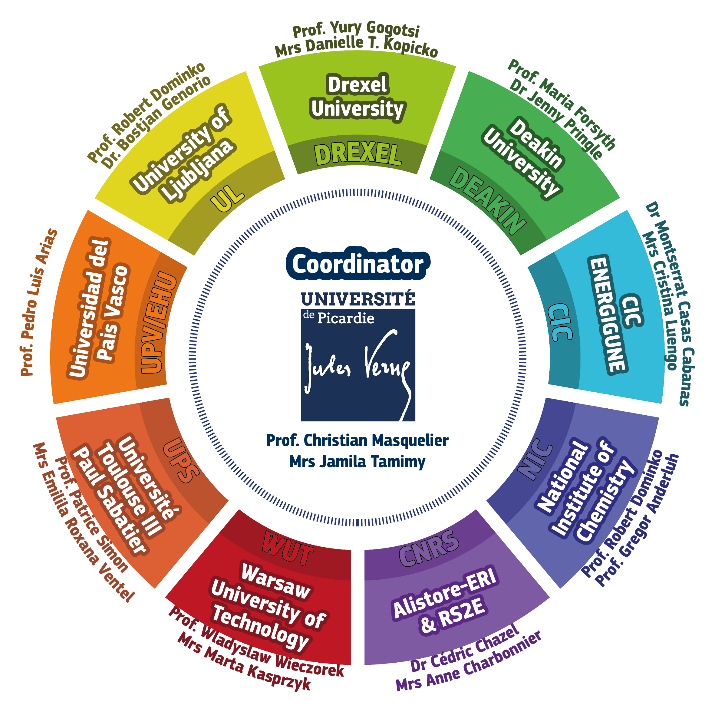 Alistore ERI | www.alistore.eu
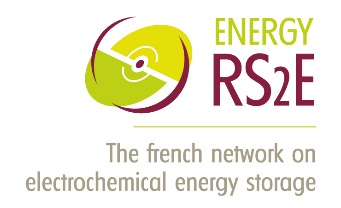 Achievements of MESC+
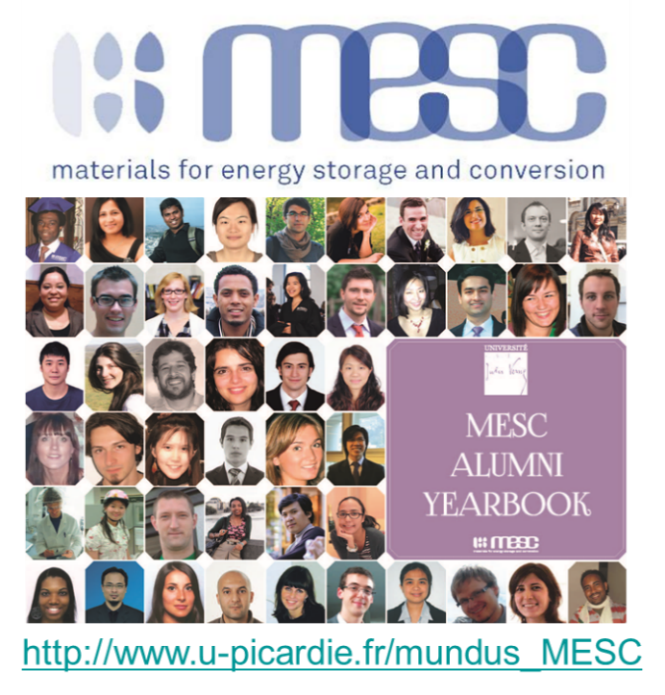 Running since 2004

Joint Master Degree

14 classes

256 students enrolled from 48 countries

246 graduates, strong alumni network

More than 75% go for a PhD, mostly in Europe

Strong support from the industry: 8 scholarships per year

Master Thesis topics all over Europe (Alistore, RS2E, companies)
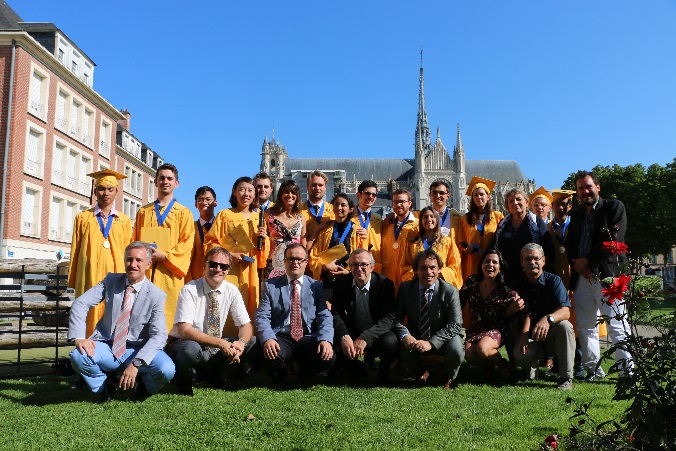 Alistore ERI | www.alistore.eu